ГОСУДАРСТВЕННОЕ УНИТАРНОЕ ПРЕДПРИЯТИЕ МОСКОВСКОЙ ОБЛАСТИ  
                                                              ГУП МО «НИИПРОЕКТ»
МИНИСТЕРСТВО СТРОИТЕЛЬНОГО КОМПЛЕКСА МОСКОВСКОЙ ОБЛАСТИ
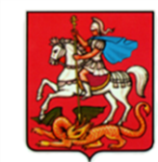 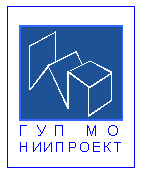 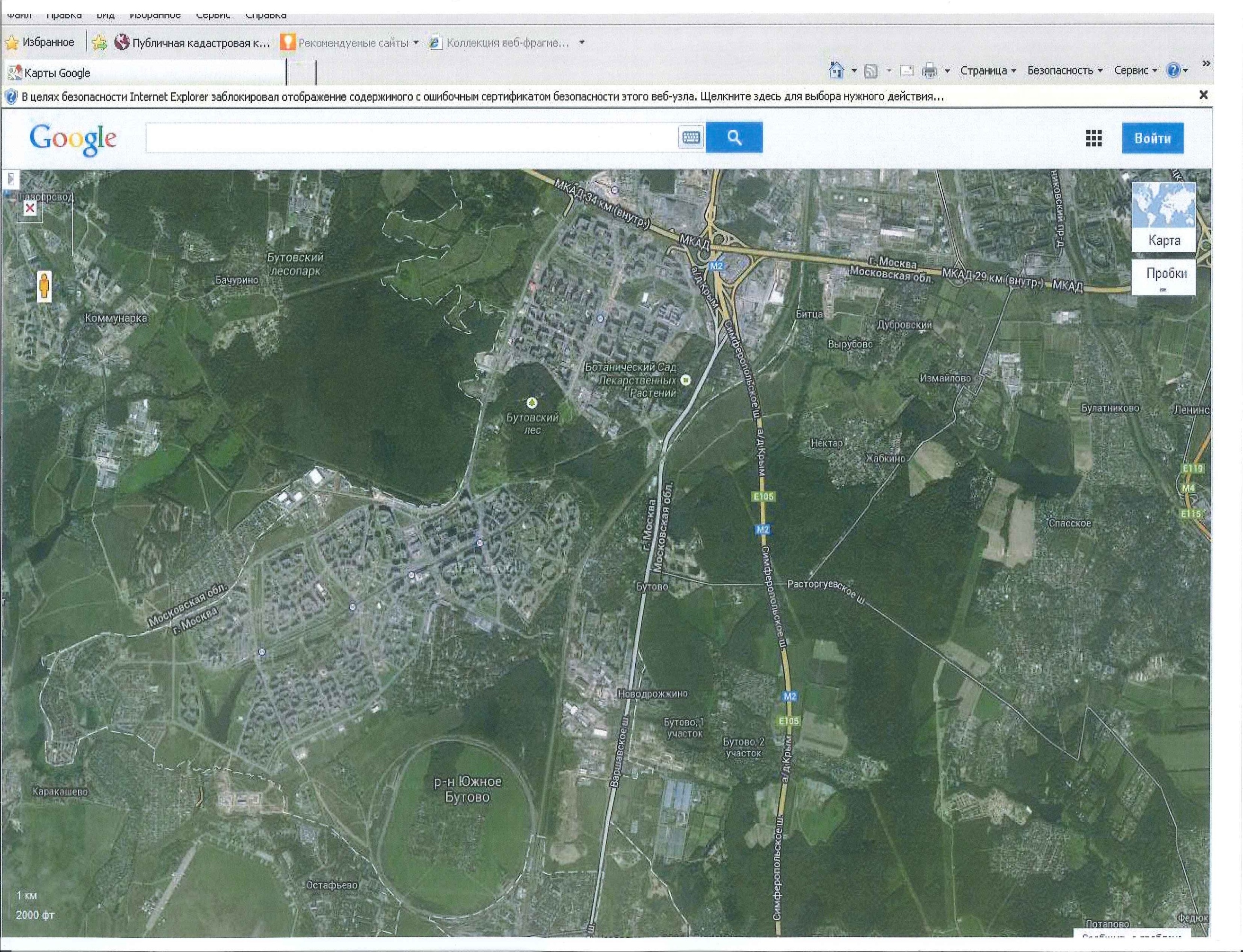 ОБРАЗЕЦ ПРЕЗЕНТАЦИИ            
по проекту (жилищного, промышленного, складского, торгово-офисного и иного строительства) 
в части вопроса (согласования концепции, утверждения проекта планировки территории, выдачи ГПЗУ, разрешения на строительство, разрешения на ввод в эксплуатацию)
ДЛЯ ГРАДОСТРОИТЕЛЬНОГО СОВЕТА МОСКОВСКОЙ ОБЛАСТИ (И/ИЛИ МЕЖВЕДОМСТВЕННОЙ КОМИССИИ)
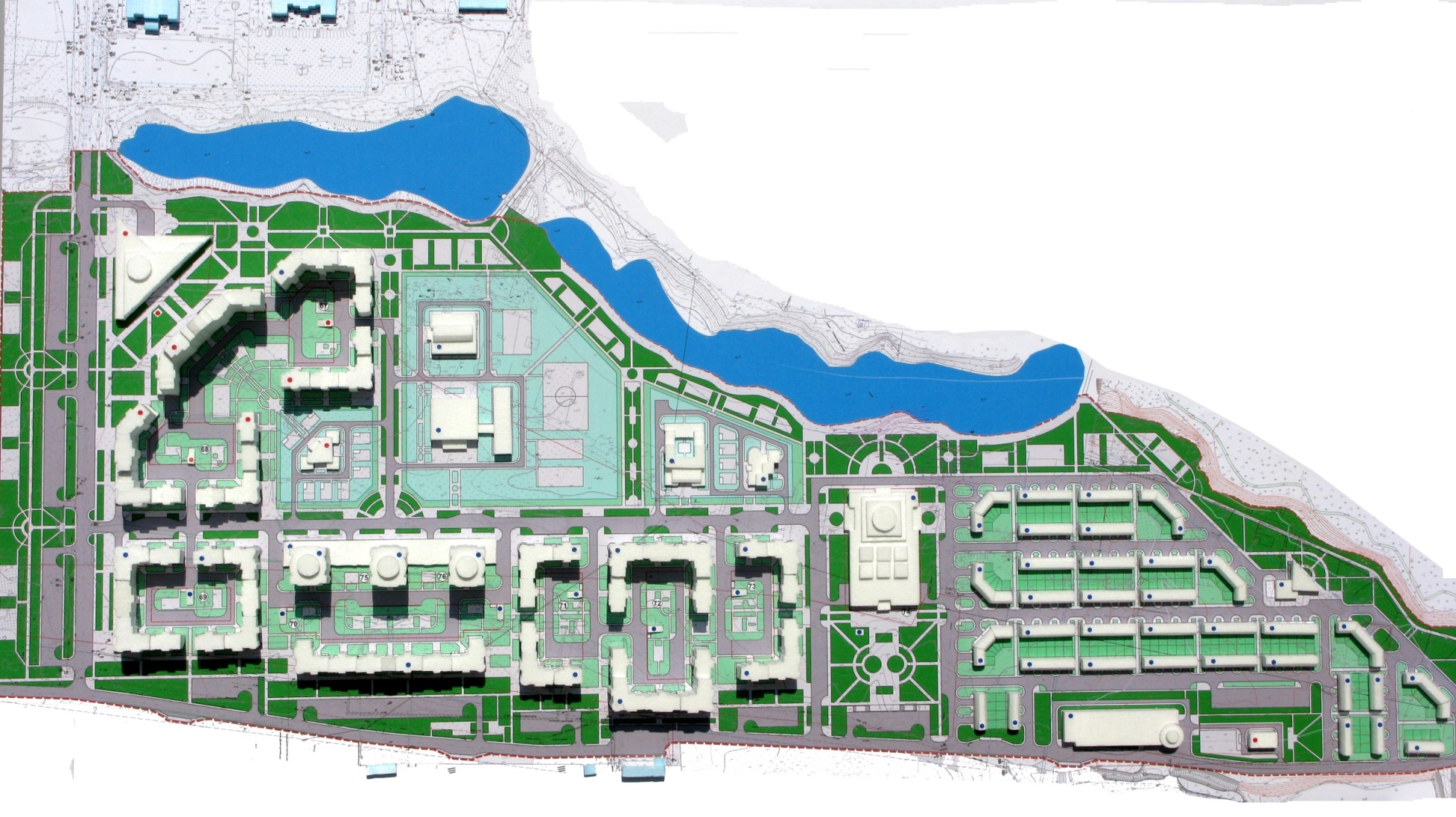 Застройщик:_____________________
Адрес регистрации:_____________________
Адресные ориентиры территории застройки:___________________________
Рассмотрение на МВК:_________________
Рассмотрение на Градостроительном совете:_______________________________
СИТУАЦИОННЫЙ ПЛАНТЕРРИТОРИИ ЗАСТРОЙКИ
ГУП МО «НИИПРОЕКТ»
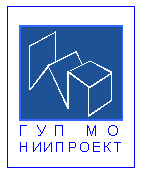 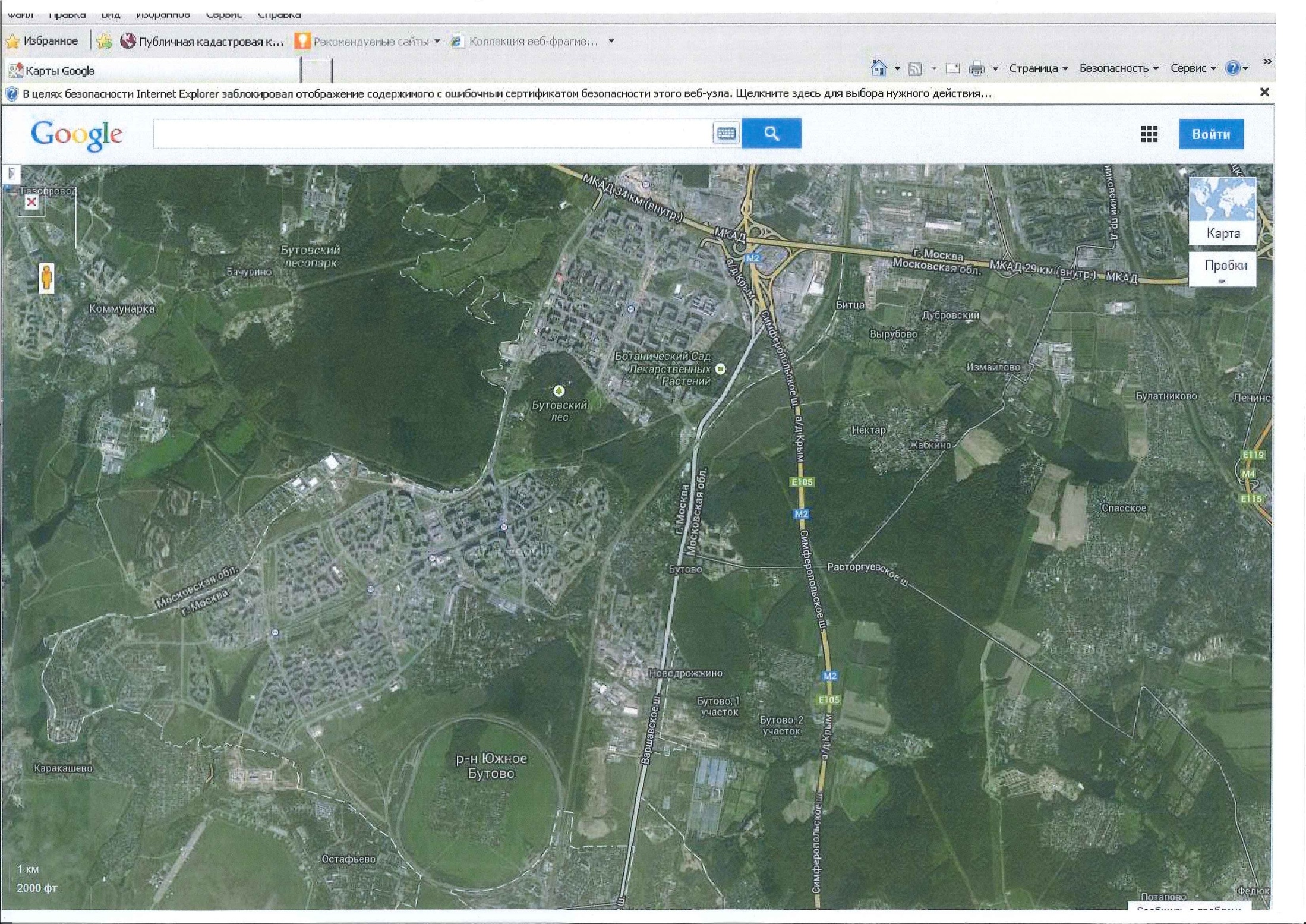 Территория проектируемой жилой застройки находится в границах 
Ленинского муниципального района Московской  области вблизи д. Дрожжино Булатниковского сельского поселения. 

Площадь планируемой территории составляет  46,5  га.
Москва
МКАД
м-н Северное  Бутово
Территория застройки
Симферопольское шоссе
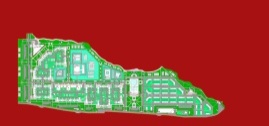 Варшавское шоссе
ВЫКОПИРОВКА ИЗ СТП               МОСКОВСКОЙ ОБЛАСТИ
ГУП МО «НИИПРОЕКТ»
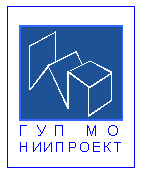 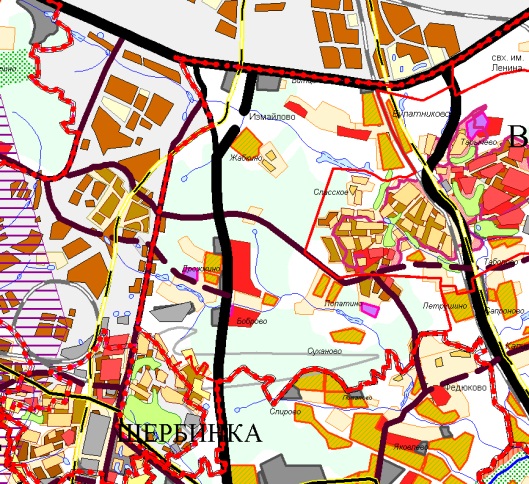 Москва
Согласно СТП Московской области территория рассматриваемого участка находится на территории,
расположенной в зоне, отведенной под развитие жилищного строительства
Виное
Территория застройки
ВЫКОПИРОВКА ИЗ СТП ТРАНСПОРТНОГО ОБСЛУЖИВАНИЯ МОСКОВСКОЙ ОБЛАСТИ
ГУП МО «НИИПРОЕКТ»
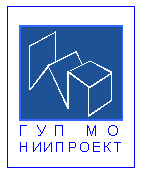 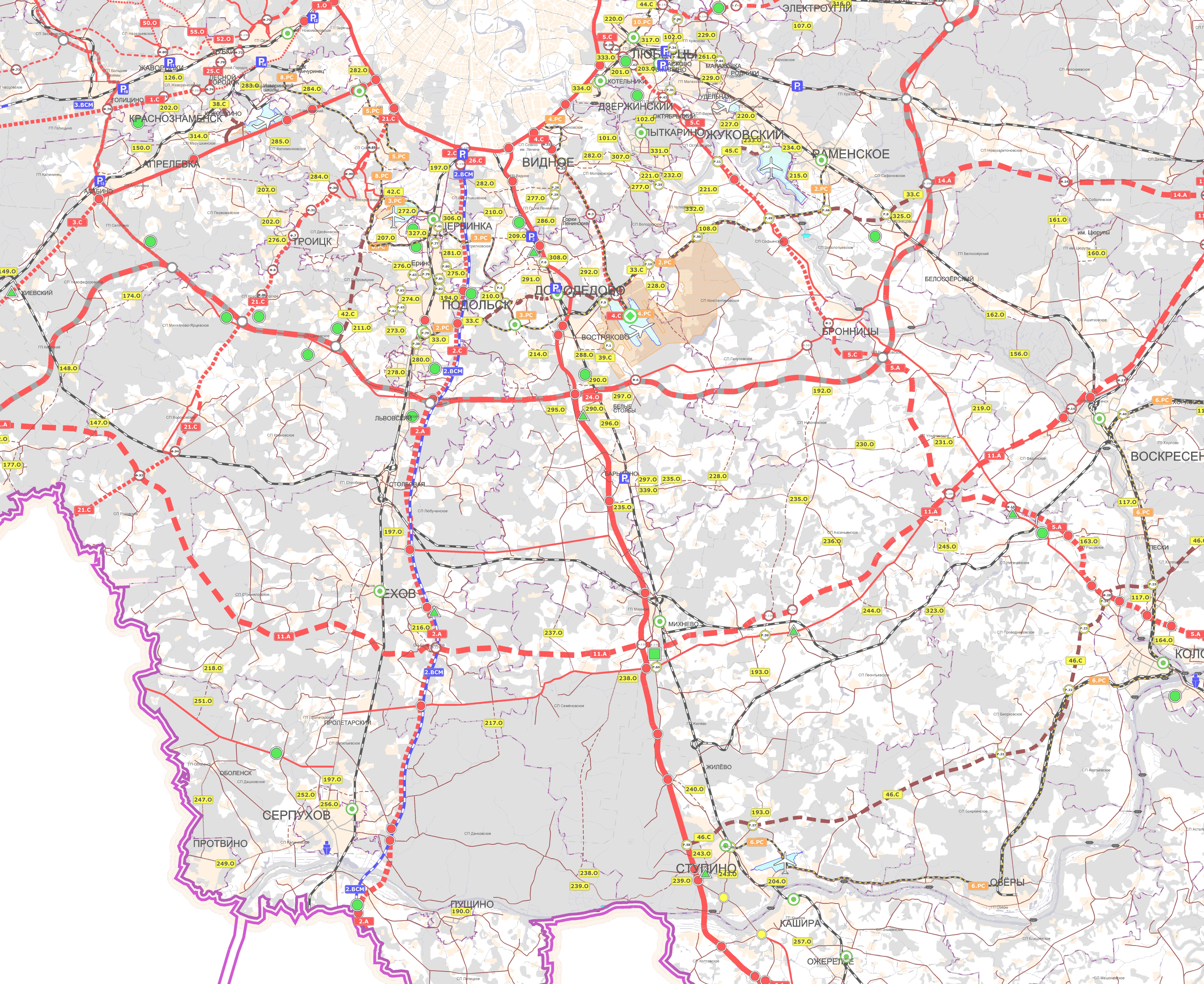 г. Москва
Согласно СТП транспортного обслуживания Московской области территория застройки не располагается в границах проектируемых автомобильных дорог
Москва
Территория застройки
ГУП МО «НИИПРОЕКТ»
ОПОРНЫЙ ПЛАН ТЕРРИТОРИИ ЗАСТРОЙКИ
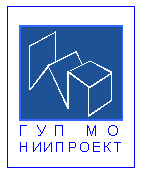 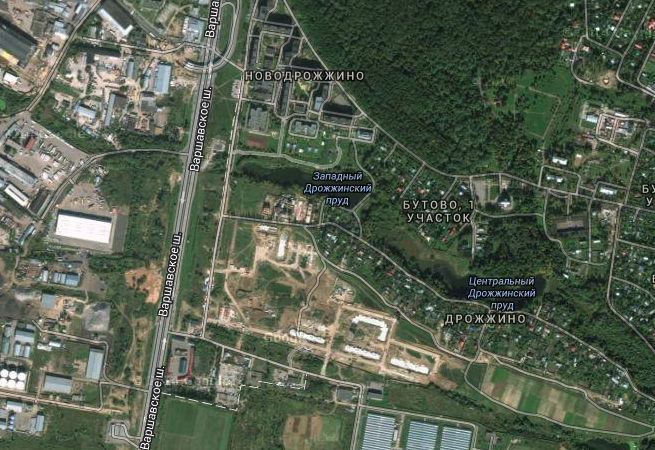 Архитектурно-планировочное и объемно-пространственное решение планируемой территории разработано с учетом расширения Варшавского шоссе, планировочных ограничений, современного использования прилегающих территорий, окружающего ландшафта и сложившихся транспортных связей
Многоэтажная жилая застройка
Центр образования на 550 мест (45 свободных)
Поликлиника на ___ посещений в смену
ДНТ «Бутово»
г. МОСКВА
Детский сад на 150 мест (180 фактически)
Строящаяся школа на 1000 мест. Срок ввода – 31.12.2014.
м-н Северное  Бутово
Храм Святых Новомучеников и Исповедников Российских в Бутове (новый)
Объекты в стадии строительства, разрешение до 31.05.2015.
Степень готовности – 70%.
Серия -  П-111.
Жилые дома площадью 35 000 кв.м. введены в эксплуатацию в 2013 году (заселение)
Серия – П-111.
Складской комплекс, Тепличное хозяйство
ОПОРНЫЙ ПЛАН С ФОТОФИКСАЦИЕЙ
ГУП МО «НИИПРОЕКТ»
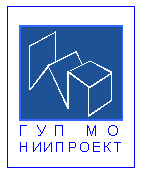 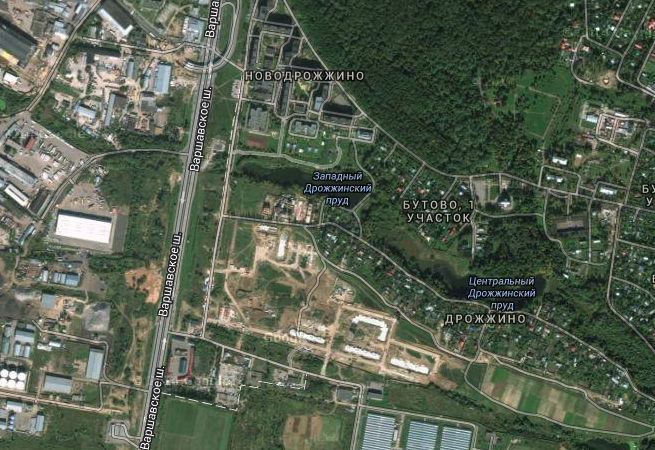 Многоэтажная застройка
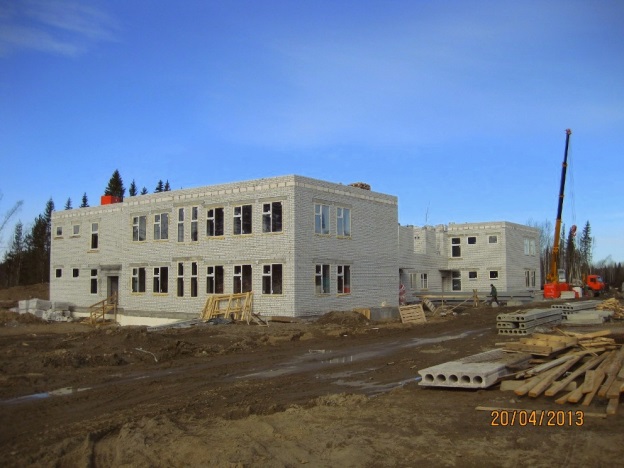 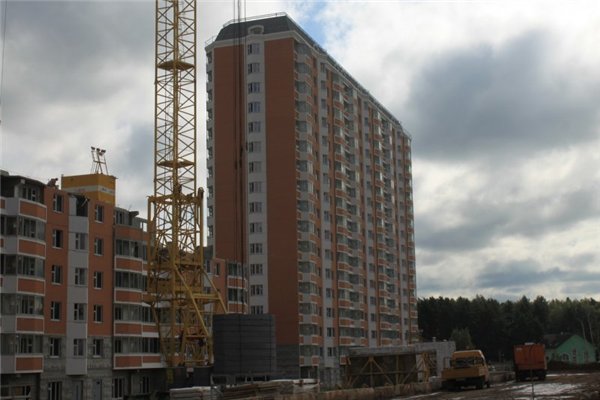 Строящаяся школа. Срок ввода – 31.12.2014
Жилые дома площадью 35 000 кв.м. введены в эксплуатацию в 2013 году (заселение)
Серия – П-111
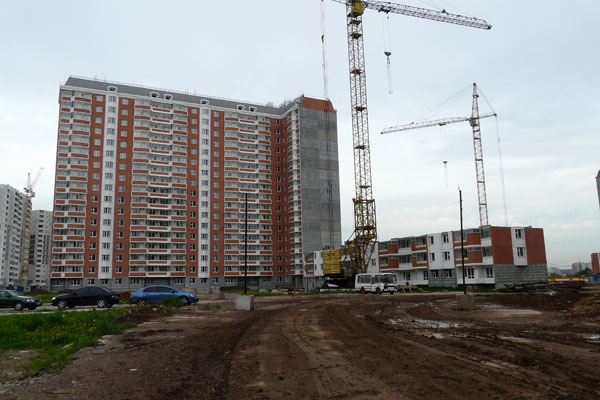 Объект в стадии строительства, степень готовности – 90%. 
Серия -  П-111
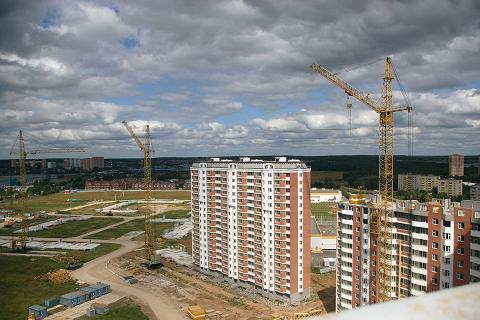 Объекты в стадии строительства, степень готовности – 70%. 
Серия -  П-111
ОПОРНЫЙ ПЛАН С ФОТОФИКСАЦИЕЙ
ГУП МО «НИИПРОЕКТ»
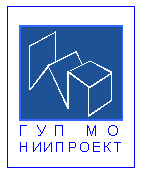 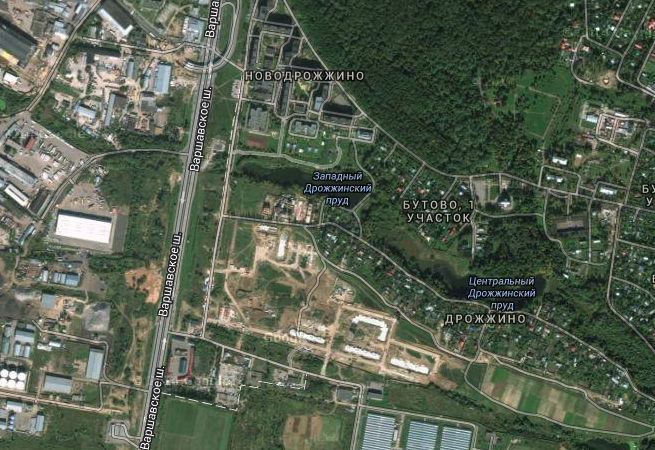 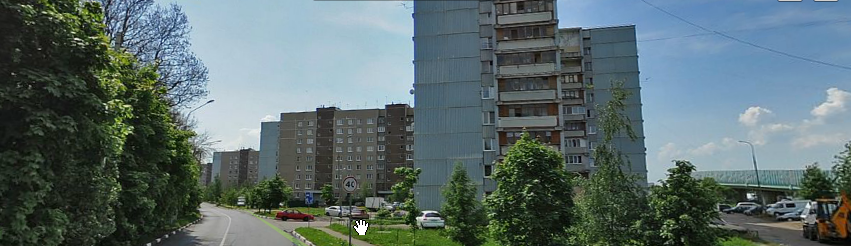 Многоэтажная застройка
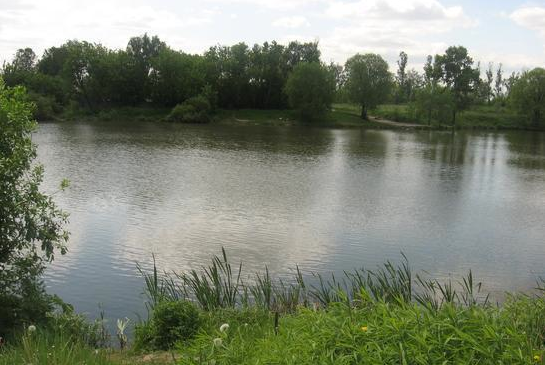 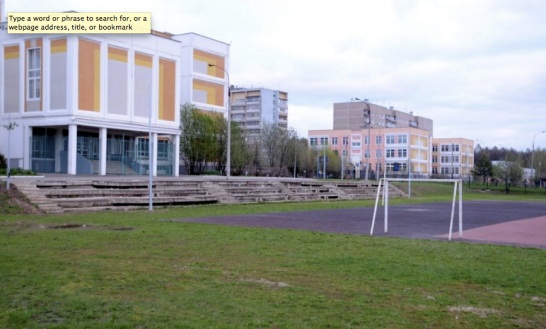 Дрожжинские пруды
Центр образования
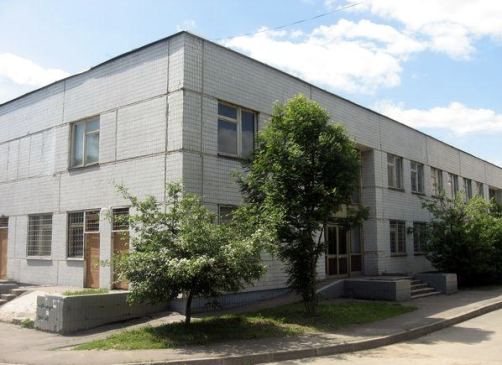 д. Дрожжино
Поликлиника
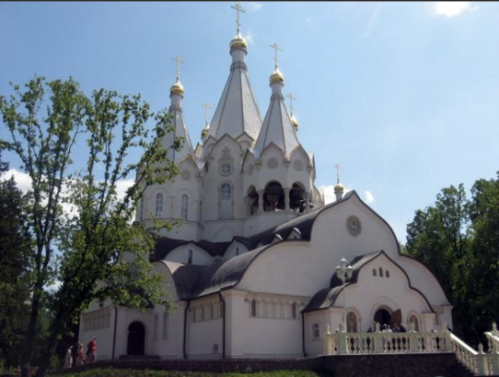 Храм
Архитектурно-планировочное и объемно-пространственное решение планируемой территории разработано с учетом расширения Варшавского шоссе, планировочных ограничений, современного использования прилегающих территорий, окружающего ландшафта и сложившихся транспортных связей
МЕСТА ПРИЛОЖЕНИЯ ТРУДА
ГУП МО «НИИПРОЕКТ»
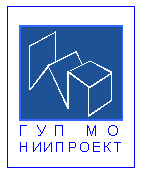 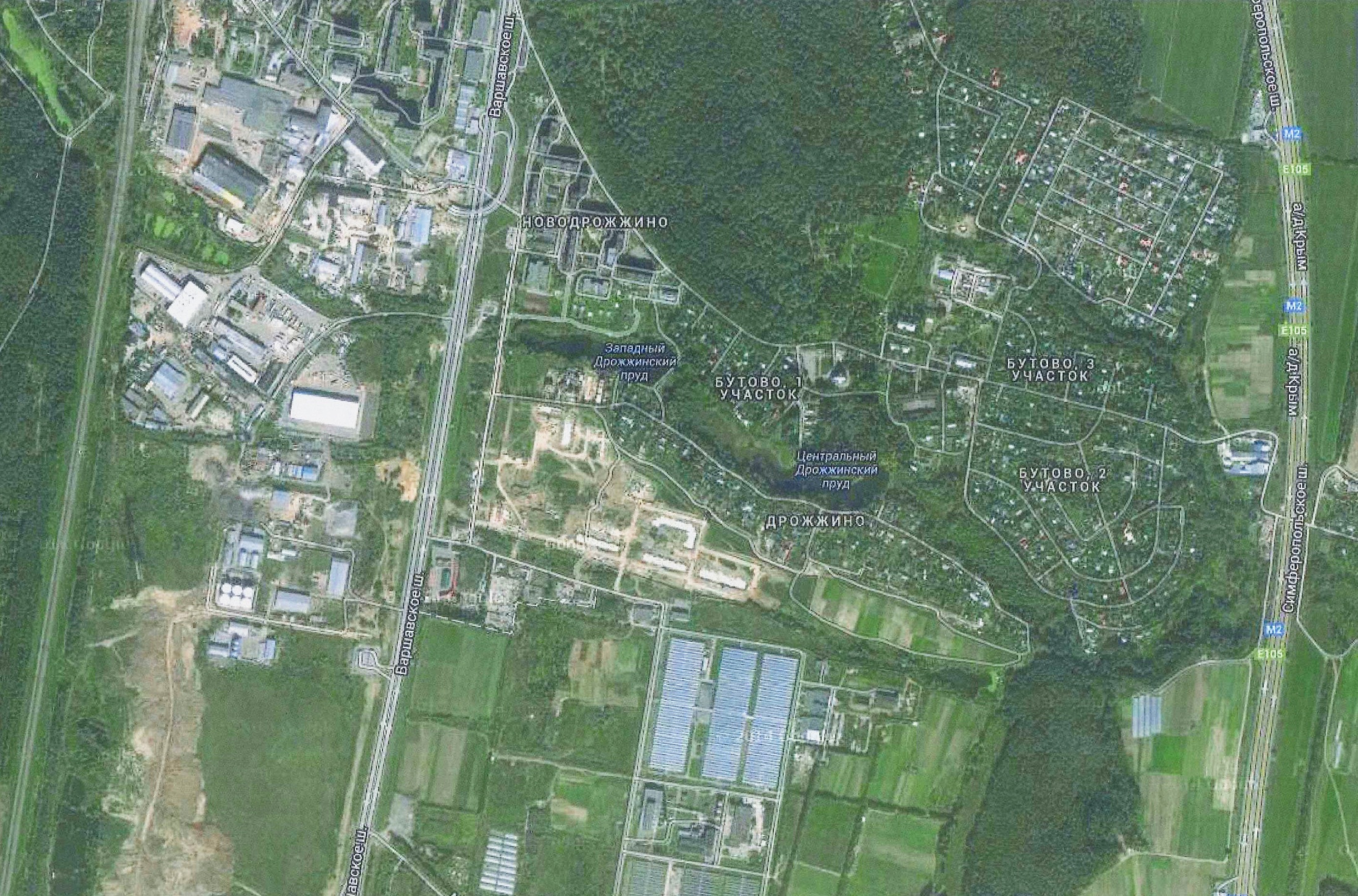 На рассматриваемой территории запланированы (числ./кол-во рабоч. мест):
Учреждения здравоохранения - __/__,
Учреждения образования - __/__,
Учреждения культуры и искусства - __/__,
Учреждения социального обслуживания населения - __/__,
Объекты розничной торговли и общественного питания - __/__,
Коммерческие объекты - __/__,
Инфраструктурные объекты на первых этажах жилых домов (магазины и службы быта) - __/__.
Поликлиника, кол-во рабочих мест: 78 чел. (15 свободных)
Центр образования, кол-во рабочих мест: 175 чел. (45 свободных)
Складской комплекс
 ОАО «Совтрансавтоэкспедиция» , кол-во рабочих мест: 170 чел. (35 свободных)
ОАО «Бутовский комбинат», кол-во рабочих мест: 428 чел.  (92 свободных)
Детский сад, кол-во рабочих мест: 65 чел. (17 свободных)
Детские сады (кол-во рабочих мест: ___ чел.)
Школы (кол-во рабочих мест: ___ чел.)
Многофункциональный центр , кол-во рабочих мест: 352 чел.
Инфраструктурные объекты на первых этажах жилых домов (кол-во рабочих мест: ___ чел.)
Производственная территория  ОАО «ДРСУ» , кол-во рабочих мест: 125 чел. (25 свободных)
Складской комплекс, кол-во рабочих мест: 89 чел. (32 свободных)
Складской комплекс, Тепличное хозяйство,, кол-во рабочих мест: 375 чел.  (128 свободных)
БЛАГОУСТРОЙСТВО ТЕРРИТОРИИ
ГУП МО «НИИПРОЕКТ»
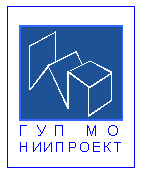 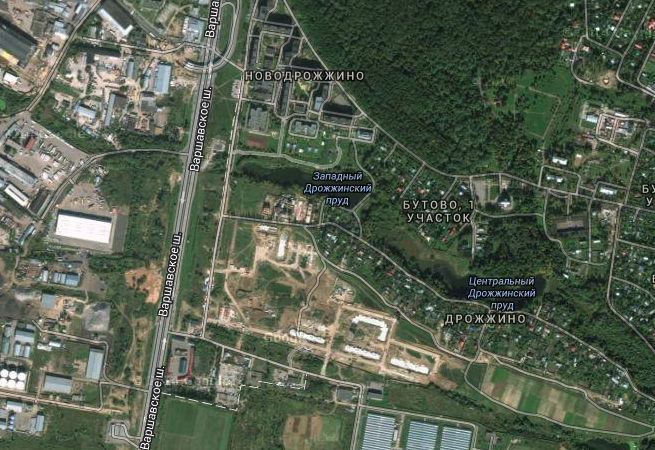 Общая площадь озеленяемой территории - ___ кв.м.
Количество создаваемых зон отдыха - ___.
Количество детских площадок - ___.
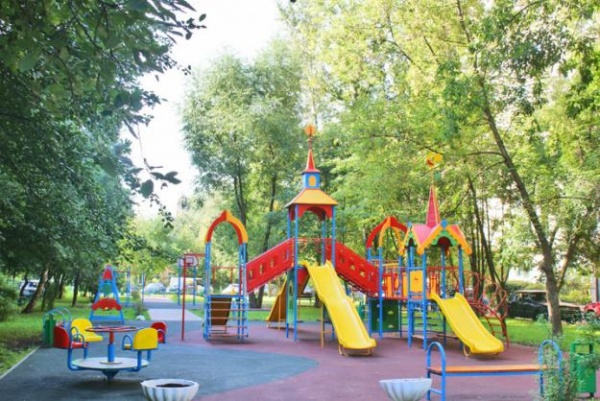 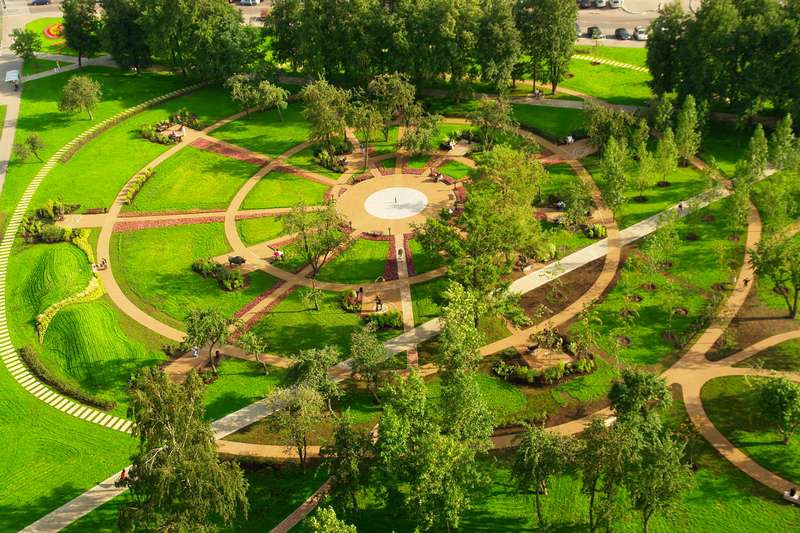 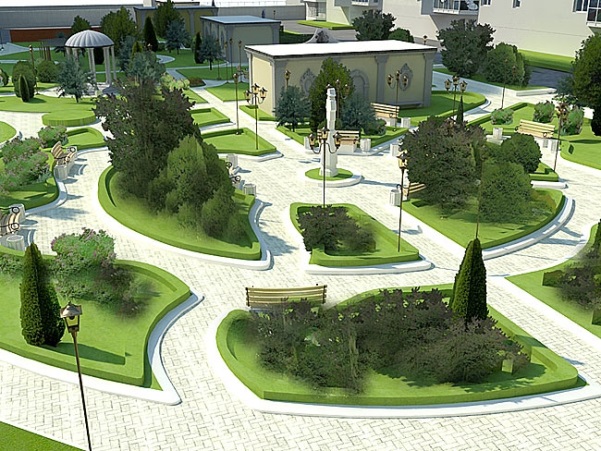 Выполнено, 2014 год
Проект.  Срок реализации – 2015 год
Проект.  Срок реализации – 2016 год
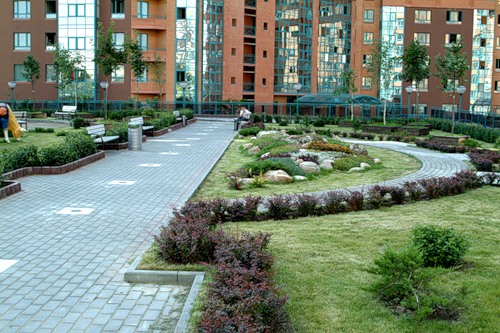 Выполнено, 2014 год
ГУП МО «НИИПРОЕКТ»
ПРОЕКТНЫЙ ПЛАН ЗАСТРОЙКИ (выполняется при отсутствии 3D проектного плана застройки)
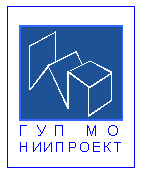 Технико –экономические показатели застройки: 
Общая площадь жилых объектов – _______кв. м.
Проектное население - __________ чел.
Плотность застройки  - _____ тыс.кв.м/га.
Количество создаваемых мест:
в детских садах - _____;
в школах - __________;
в лечебных объектах - _______.
Площадь создаваемых объектов физкультуры и спорта - _______кв.м.
Количество создаваемых парковочных мест -___.
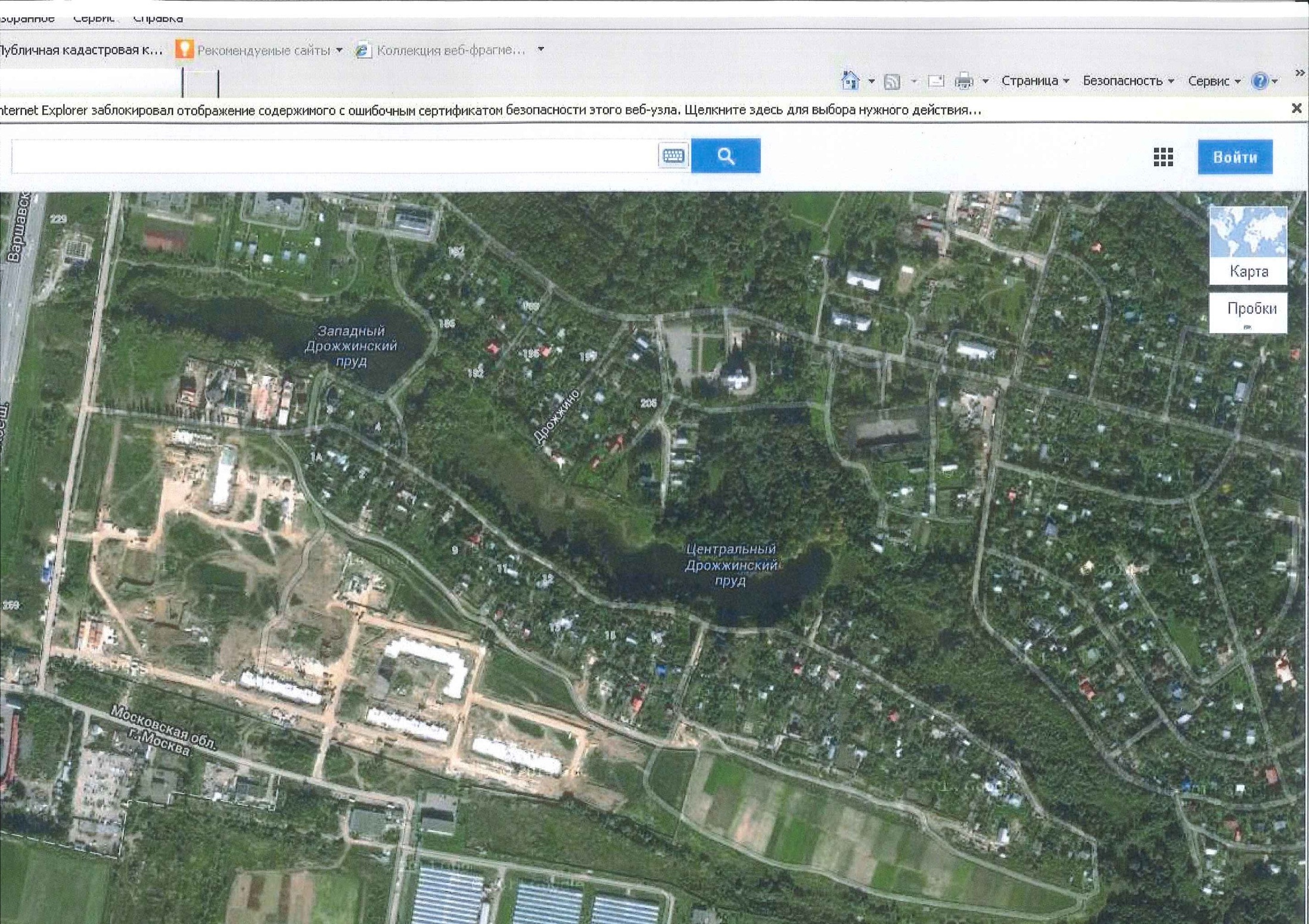 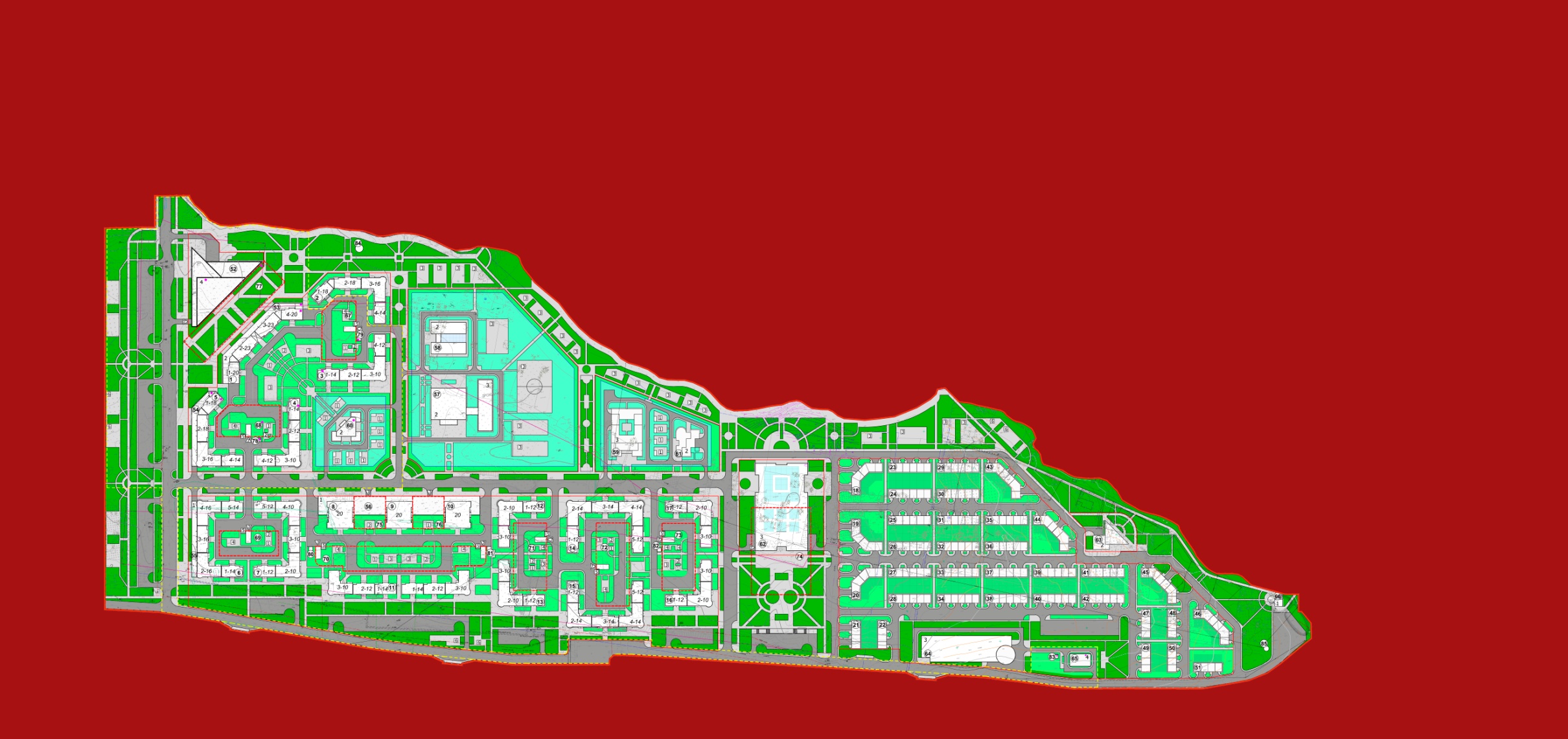 Детский сад на 100 мест
Школа на 1000 мест
Начальная школа на 
80 мест
Детский сад на 100 мест
Многофункциональный центр с подземным этажом
Среднеэтажная многоквартирная жилая застройка
Многоэтажная многоквартирная жилая застройка этажностью _______
Гараж на 100 мест
3D ПРОЕКТНЫЙ ПЛАН ЗАСТРОЙКИ
ГУП МО «НИИПРОЕКТ»
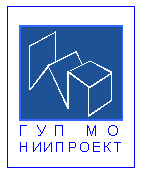 Среднеэтажная многоквартирная жилая застройка этажностью ____
Технико –экономические показатели застройки: 
Общая площадь жилых объектов – _______кв. м.
Проектное население - __________ чел.
Плотность застройки  - _____ тыс.кв.м/га.
Количество создаваемых мест:
в детских садах - _____;
в школах - __________;
в лечебных объектах - _______.
Площадь создаваемых объектов физкультуры и спорта - _______кв.м.
Количество создаваемых парковочных мест -___.
Многофункциональный центр с подземным этажом
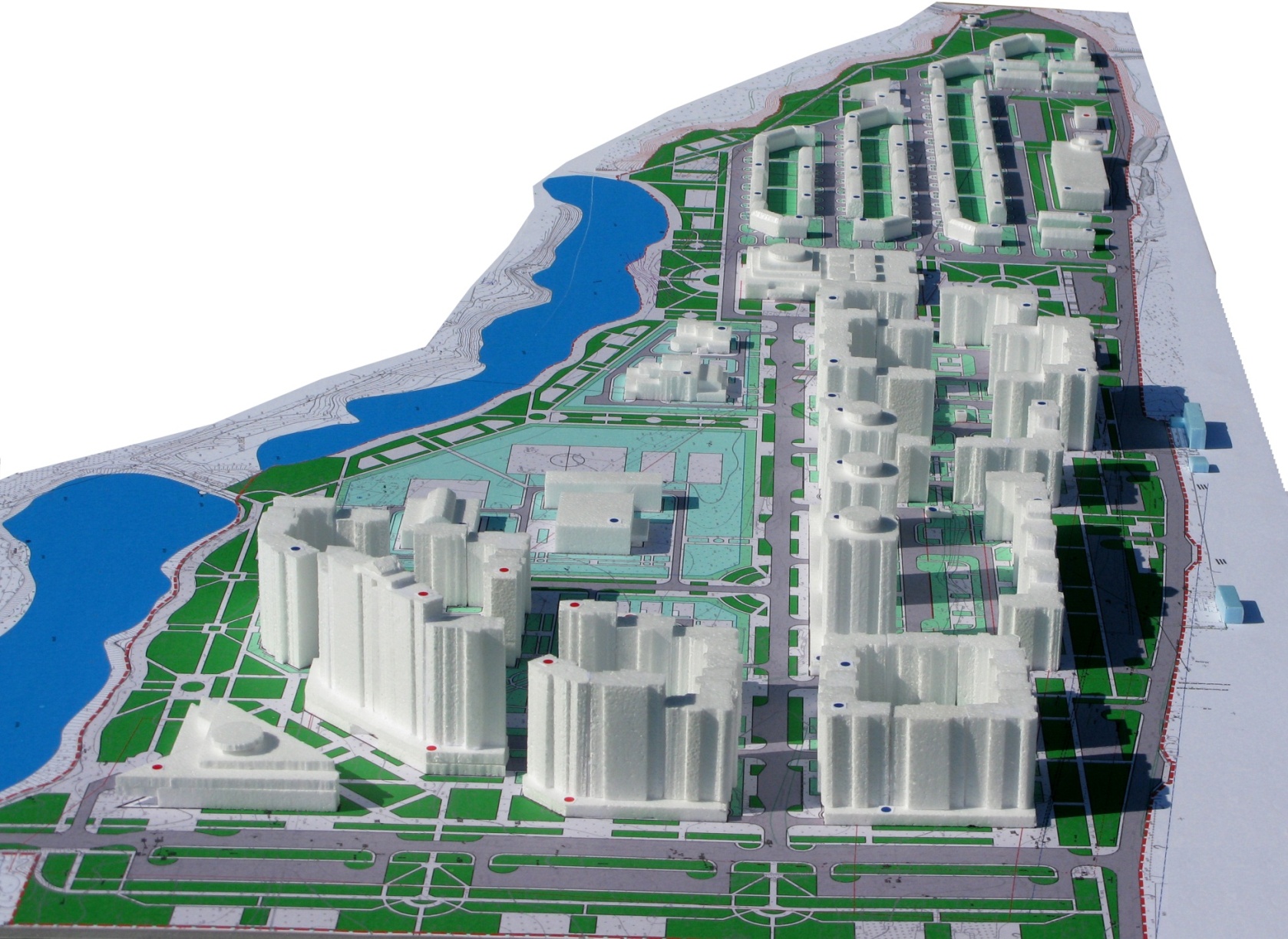 Гаражи на 100 мест
Детский сад на 100 мест
Начальная школа на 
80 мест
Школа на 1000 мест
Детский сад на 100 мест
Многоэтажная многоквартирная жилая застройка этажностью ____
ГУП МО «НИИПРОЕКТ»
СХЕМА ОРГАНИЗАЦИИ УЛИЧНО-ДОРОЖНОЙ СЕТИ И СХЕМА ДВИЖЕНИЯ ТРАНСПОРТА
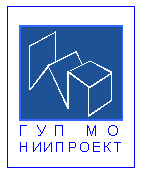 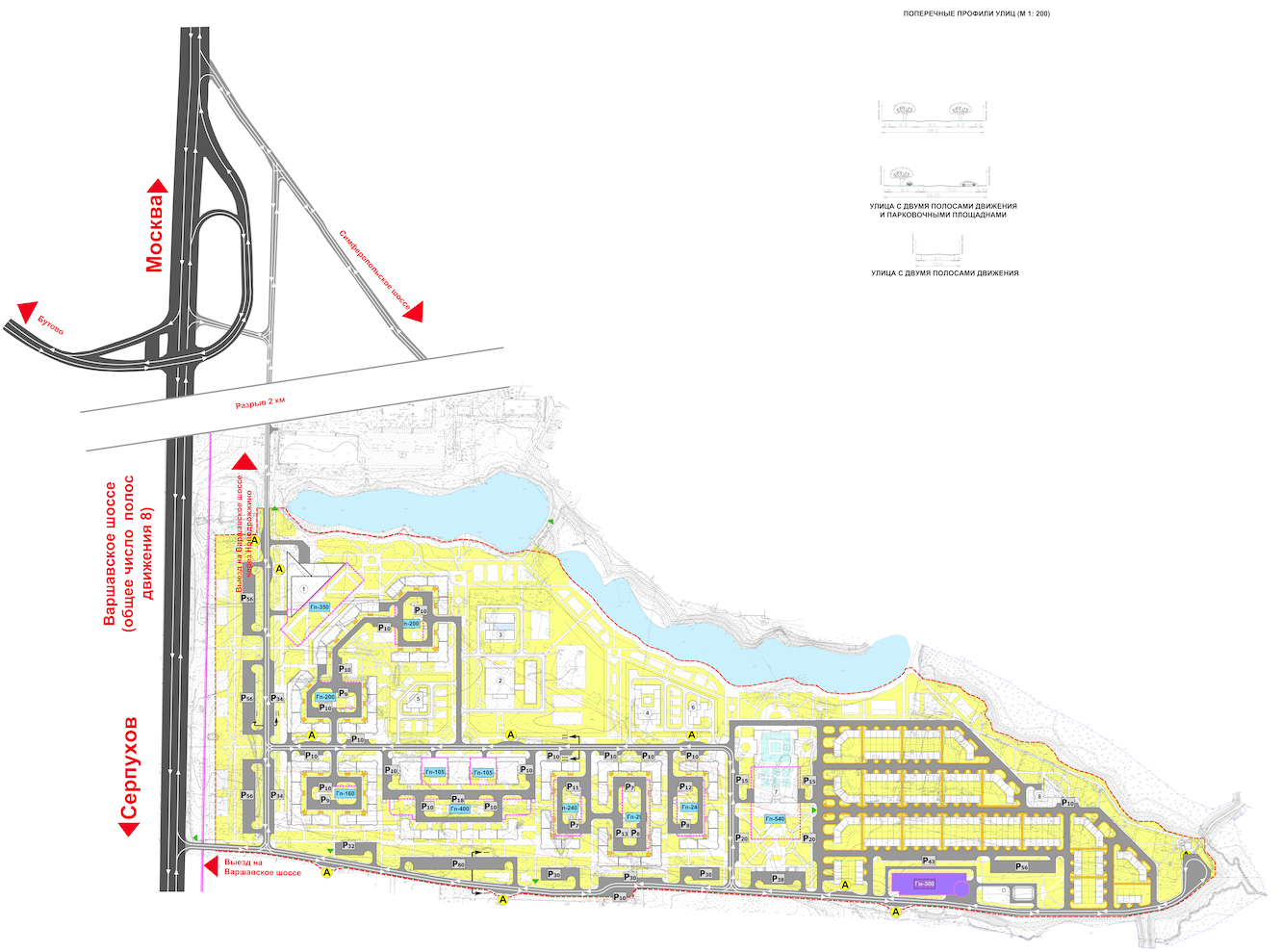 РАССЧЕТНЫЕ ПОКАЗАТЕЛИ ПЛОТНОСТИ ЗАСТРОЙКИ
ГУП МО «НИИПРОЕКТ»
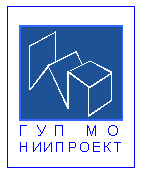 РАССЧЕТНЫЕ ПОКАЗАТЕЛИ ОБЕСПЕЧЕННОСТИ ОБЪЕКТАМИ СОЦИАЛЬНОЙ  ИНФРАСТРУКТУРЫ
ГУП МО «НИИПРОЕКТ»
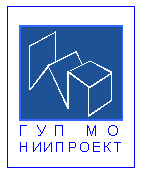 РАССЧЕТНЫЕ ПОКАЗАТЕЛИ ОБЕСПЕЧЕННОСТИ ОБЪЕКТАМИ КОММУНАЛЬНО-БЫТОВОЙ И ТРАНСПОРТНОЙ ИНФРАСТРУКТУРЫ
ГУП МО «НИИПРОЕКТ»
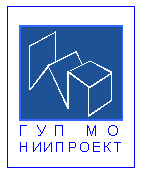 РАССЧЕТНЫЕ ПОКАЗАТЕЛИ ОБЕСПЕЧЕННОСТИ ОБЪЕКТАМИ БЛАГОУСТРОЙСТВА
ГУП МО « НИИПРОЕКТ»
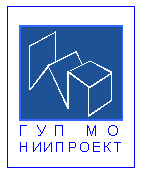 ФОТОФИКСАЦИЯ СУЩЕСТВУЮЩЕГО ПОЛОЖЕНИЯ
ГУП МО « НИИПРОЕКТ»
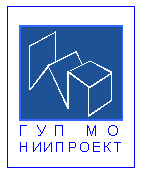 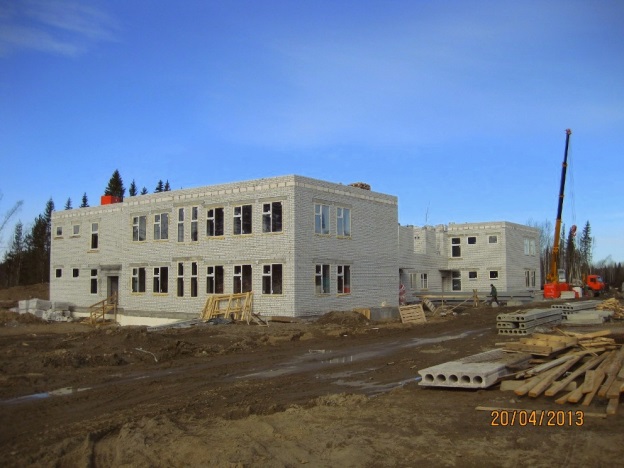 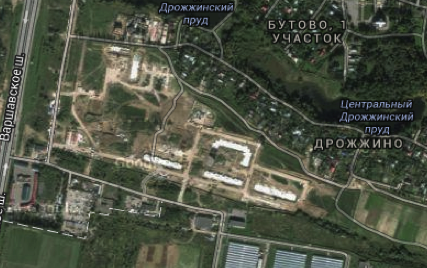 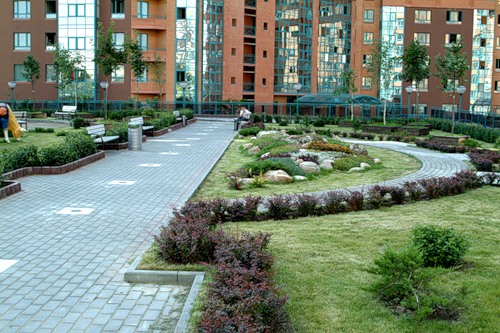 Строящаяся школа в центральной части ЗУ
Сквер у жилого дома в центральной части ЗУ
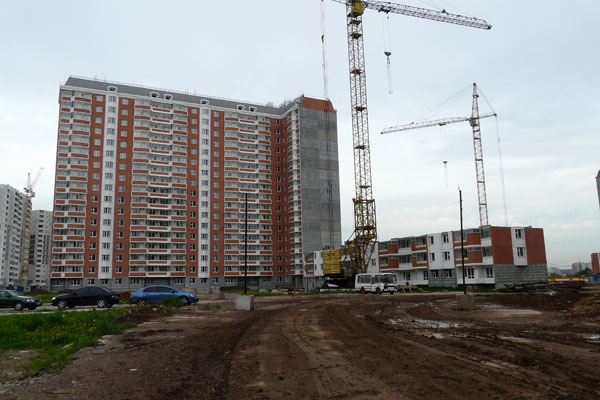 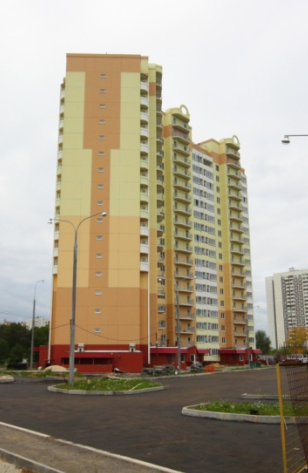 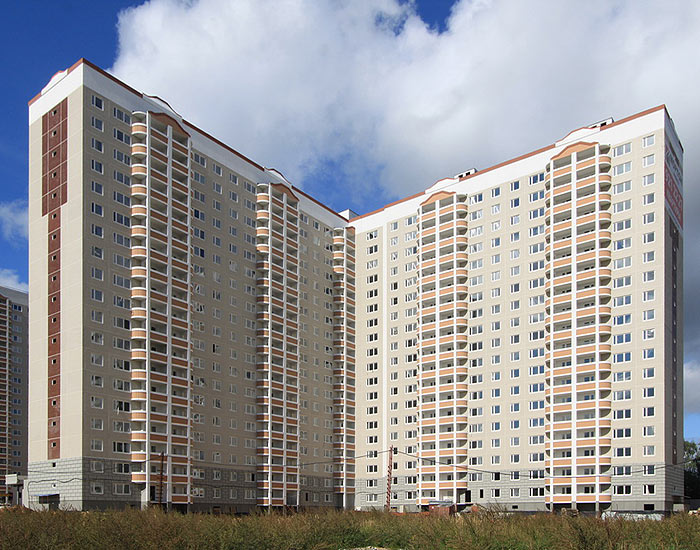 Объект в стадии строительства в западной части ЗУ, степень готовности – 90%.
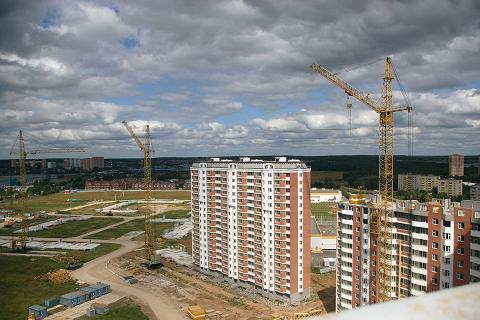 Объекты в стадии строительства в южной части ЗУ, степень готовности – 70%
Жилой дом в юго-восточной части ЗУ, введен в эксплуатацию
Жилой дом в центральной части ЗУ, введен в эксплуатацию